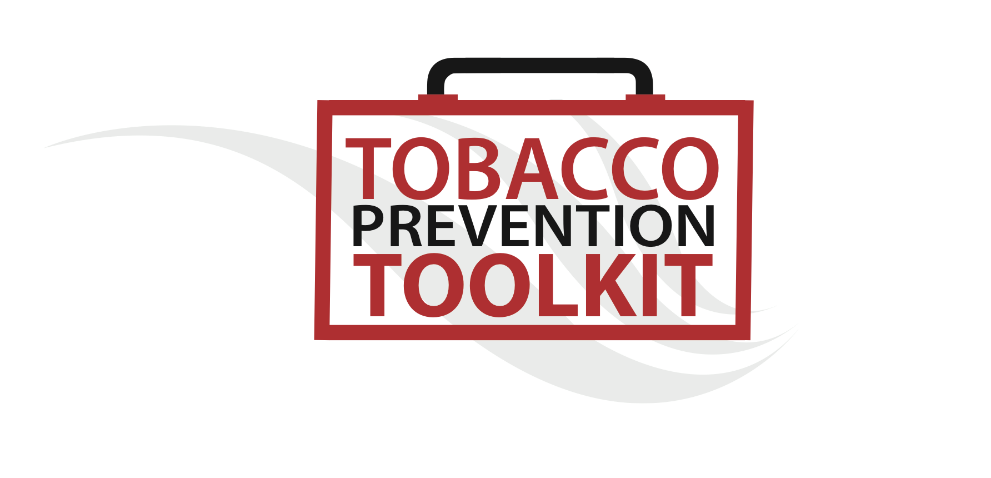 Would You Believe?ActivityUnit 2: What’s Menthol Got to Do With It?
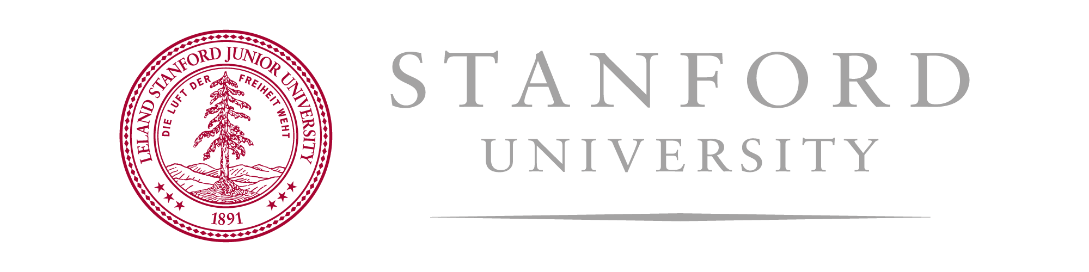 The 2009 Family Smoking Prevention and Tobacco Control Act banned all of the following flavors except?
A. Menthol
B. Candy
C. Fruit
D. Drink
[Speaker Notes: Notes: 
https://www.fda.gov/TobaccoProducts/GuidanceComplianceRegulatoryInformation/ucm246129.htm


Answer: A. Menthol]
Why does Big Tobacco use menthol in cigarettes?
A. Cures cancer
B. Makes cigarettes safer
C. Soothes the throat
D. Freshens breath
[Speaker Notes: Notes: 
Menthol is a chemical also found in cough drops that acts as a cooling and soothing agent when consumed. Tobacco companies add this chemical to their products to mask the harshness of tobacco as well as create the “illusion” that it makes them safer. Menthol smokers tend to take deeper hits because it numbs the throat when the smoke is inhaled.

Answer: C. Soothes the throat]
What was the first mentholated cigarette widely sold in America?
A. Newport
B. Spud
D. Kool
C. Salem
[Speaker Notes: Notes:
http://www.blacklivesblacklungs.com/

Answer: B. Spud]
Why is adding menthol to cigarettes dangerous?
A. Masks the harshness of cigarettes
B. Menthol smokers take deeper hits
C. Menthol smokers are less likely to quit
D. All of the Above
[Speaker Notes: Notes: 
Kreslake, J.M., et al., Tobacco industry control of menthol in cigarettes and targeting of adolescents and young adults. American Journal of Public Health, 2008. 98(9): p. 1685. 
Kreslake, J.M. and V.B. Yerger, Tobacco industry knowledge of the role of menthol in chemosensory perception of tobacco smoke. Nicotine & Tobacco Research, 2010. 12: p. 98-101.


Answer: D. All of the Above]
In 2014, which age group of menthol cigarette users (who used in past 30 days) had the highest percent of use?
A. 12-17
B. 18-25
C. 26-34
D. 35+
[Speaker Notes: Notes:  
http://tobaccocontrol.bmj.com/content/early/2016/10/11/tobaccocontrol-2016-053329

Answer: A. 12-17]
Which group has the highest percentage of 
menthol cigarette usage?
A. Asian
B. Black
C. Hispanic
D. Native American
[Speaker Notes: Notes:
California Behavioral Risk Factor Surveilance System (BRFSS) 2012-2014 data; Age range: 18 years and older.


Answer: B. Black]
In cities like Washington DC, there are up to how many more tobacco ads in black neighborhoods than other neighborhoods?
A. 2X
B. 6X
C. 10X
D. The same
[Speaker Notes: Notes:  
Lee, J. G., Henriksen, L., Rose, S. W., Moreland-Russell, S., & Ribisl, K. M. (2015). A systematic review of neighborhood disparities in point-of-sale tobacco marketing. American journal of public health, 105(9), e8-e18.


Answer: C. 10X]
What percentage of African American smokers who smoke use menthol cigarettes?
B. 46%
A. 17%
C. 69%
D. 85%
[Speaker Notes: Notes: 
Villanti, AC, et al., “Changes in the prevalence and correlates of menthol cigarette use in the USA, 2004-2014,” Tobacco Control, published online October 20, 2016. 

Answer: D. 85%]
In the 1980’s, how did Big Tobacco get African Americans addicted to their menthol cigarettes?
A. Free Samples
B. Sold single cigarettes
C. Paid people to try them
D. Internet ads
[Speaker Notes: Notes: 
PM, PHILIP MORRIS. BENSON & HEDGES PART-TIME INNER CITY SAMPLING PROGRAM. 1985 June 03. Philip Morris Records.


Answer: A. Free samples]
A 1982 tobacco company's report on how to "win in the young black menthol market," they said they'd need a brand…
“Endorsed by a black celebrity.”
B. “With a short, easily pronounced name."
C. “That was cheaper than the rest.”
D. All of the above
[Speaker Notes: Notes: "Salem Black Initiative Program Brand Team Ideation Session." Truth Tobacco Industry Documents. 03 Aug. 1989. Report.


Answer: B. “With a short, easily pronounced name.”]